Lab. 2Industrial pharmacy
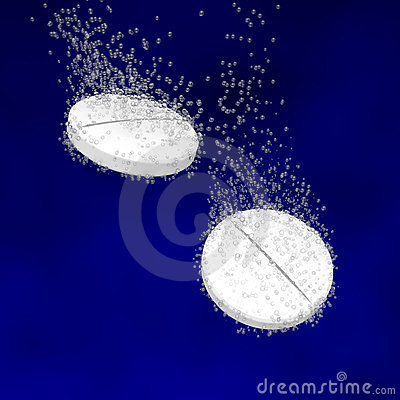 Effervescent Granules
Granule dosage form
Small irregular particles ranging from 4-10 mesh size containing medicinal substances
Effervescent granules
Mixtures of medicinal agent with citric acid, tartaric acid and bicarbonate
Note: Granules may be non-medical: Deluse granules (dietary supplements)
Dispensing
Dissolving granules in water and take during taken during effervescence or immediately after.
Type of drugs used in effervescent granules:
Usually water soluble drugs
1- Alka seltzer: (Aspirin) minor aches, pains, inflammation, fever, headache.
2- Citrocarbonate:  Urinary pH modifiers increase sulfonamide solubility and prevent crystallization that may lead to renal calculi or nephrotoxicity and to treat (GERED) and indigestion.
Important notes for using granules:
1- By using granules or coarse particles of mixed powders rather than small powder particles

 the rate of solution is decreased 

violent and uncontrollable effervescence is prevented.
2- Sudden and rapid effervescence could overflow the glass and leave little residual carbonation in the solution.
3- Combination of citric acid and tartaric acids rather than either acid alone to avoid certain difficulties:

A-Thus when using tartaric acid alone the resulting granules loss their firmness readily and crumble  (Chalky and friable).
B- while using citric acid alone result in a sticky mixture difficult to granulate.
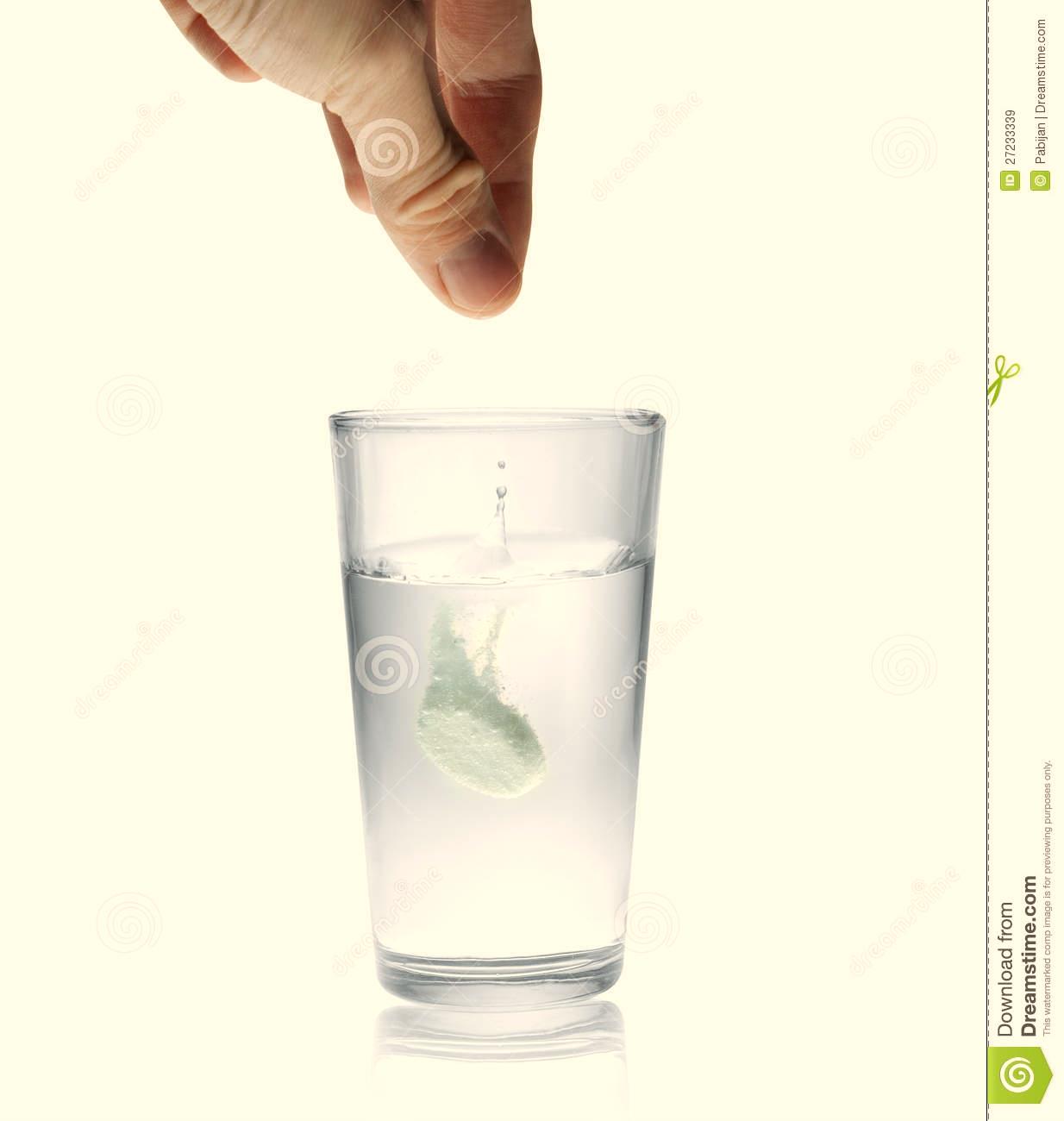 Advantages:
Disadvantages:
It can be overcome by packaging and compressing into tablet dosage form and put them in aluminum foil
(not in plastic foil because it allow the absorption of water from moisture).
Sources of acids
1.Natural (food) acids (citric acid, tartaric acid, malic acid ,fumaric acid). 
Highly soluble in water and thus widely use in preparation of effervescent.

2. Anhydride acids (anhydrous  citric acid and anhydrous tartaric acid) .
when dissolved in water give hydrous acids.

 3. Salts acids (disodium dihydrogen phosphate, and sodium disulfide).
soluble at pH 4.5 otherwise they are strong acids.
 4. Effervescent base: used mainly in the preparation of effervescent granules.
Method of effervescent granules production
* In small amount we use sieve with suitable particle size instead of granulator.
Methods of moistening and granulation
Tartaric acid
B- Wet fusion method:
1st mix the powder together and then add ethanol as moisture to get wet mass.
Water can´t be used as moisture because it reacts directly and end the reaction.
Note: to get accurate dose
 granules may be pressured into tablet dosage form (e.g. Vit. C).
Experimental work:
Prepare 25 gm of effervescent granules using 1.5 gm of Mg sulfate per dose as laxative. 
As known that effervescent granules composed of effervescent base and active ingredient (Mg sulfate).
The steps of calculation:                              
Find no. of doses
No. of doses =total amount of granules /wt. of each dose 
                         =25/5
                          =5
Find the amount of active ingredient added to the total amount of effervescent granules (25gm ):
5 × 1.5=7.5 gm of Mg sulfate should be added 
3. Find the wt. of each active constituent of effervescent base that should be added to the added to the formula.
25 -7.5=17.5 gm amount of the base.
For Citric acid, for Tartaric acid and for NaHCO3:
 





x =2.7 gm







X =5.4 gm or 2 x 2.7 = 5.4 gm







x = 9.3 gm or 2.7 x 3.4=9.3
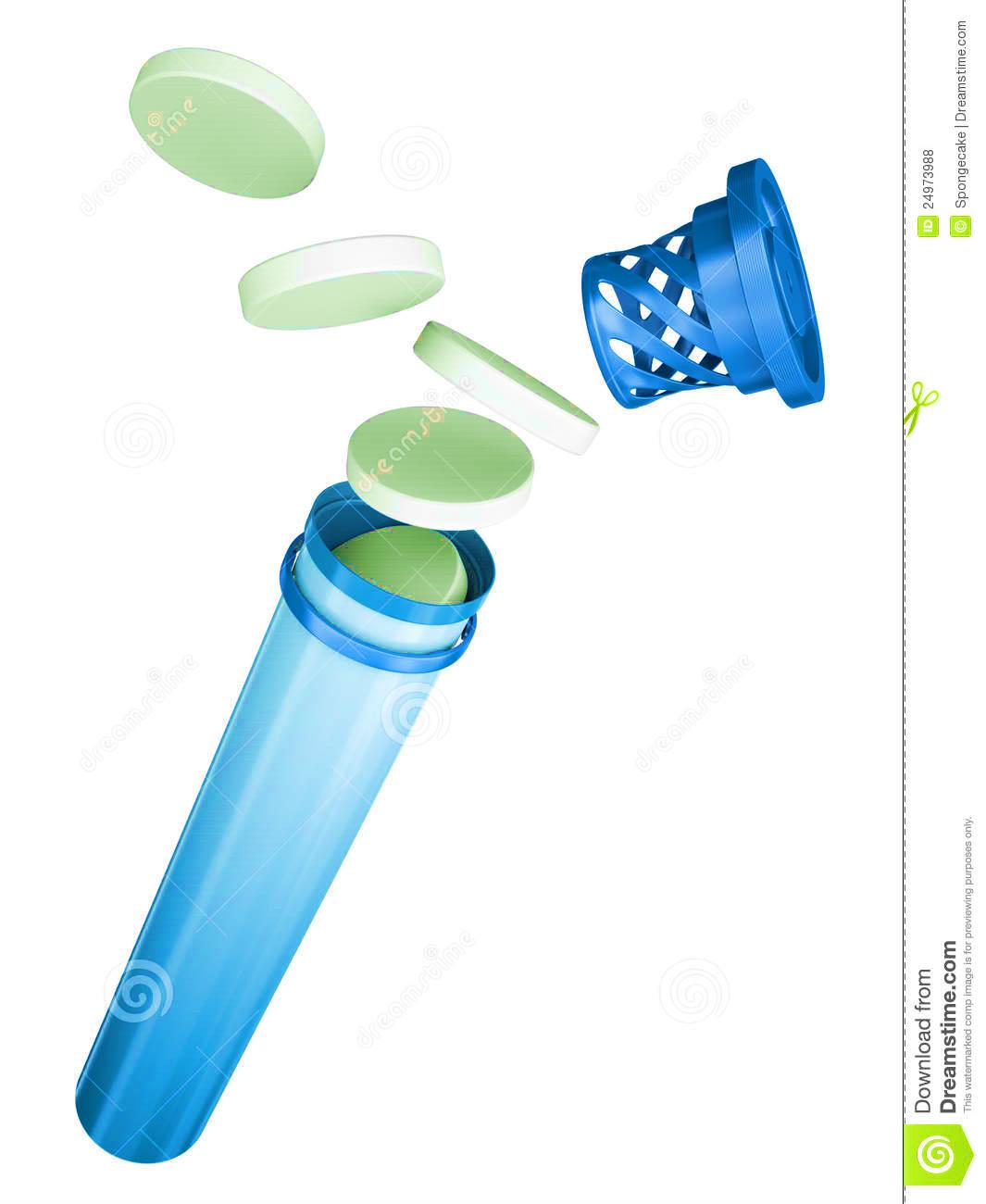 Procedure
Heat fusion method:
1. Mix tartaric acid, NaHCO3, Mg sulfate together.
2. Heat citric acid water 60-80 c° to release water crystallization till it becomes warm.
3. Immediately and directly add the above mixture to dish of citric acid with rapid mixing by hand till get the wet paste.
4. Sieving. 
5. Drying.
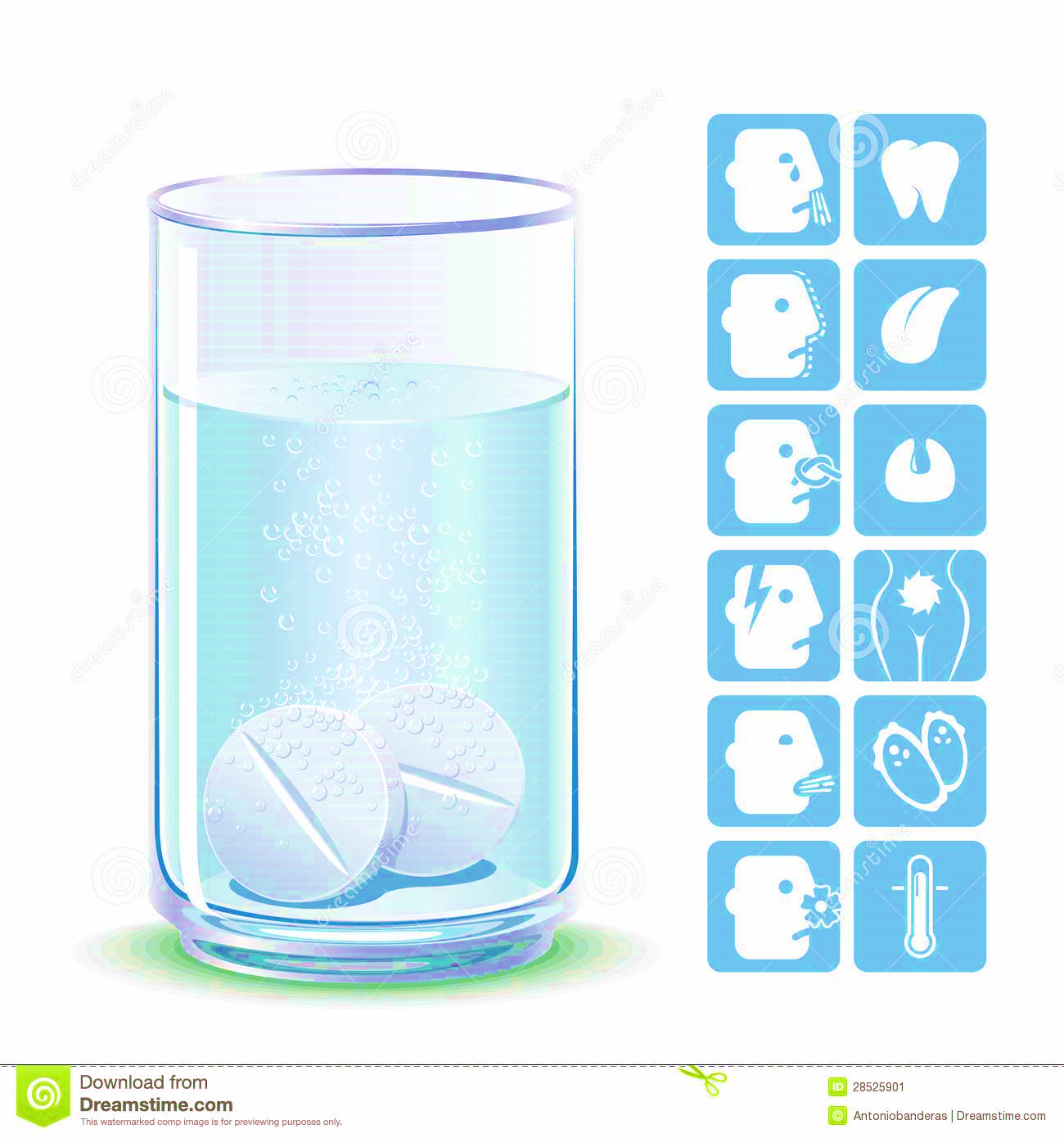 wet fusion method:
1. Mix all ingredients including Tartaric acid, Citric acid, NaHCO3, and the active ingredient Mg sulfate. 
2. Add Alcohol (95%) drop by drop with the continuous mixing till we get a wet paste.
3. Sieving.
4. Drying.
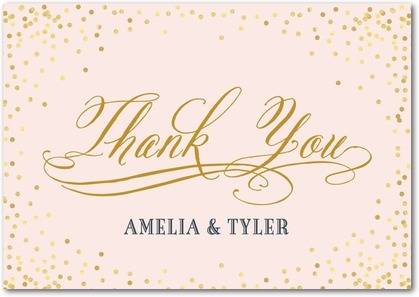 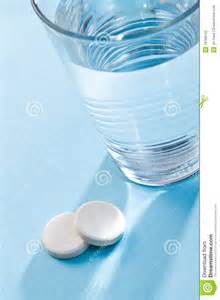